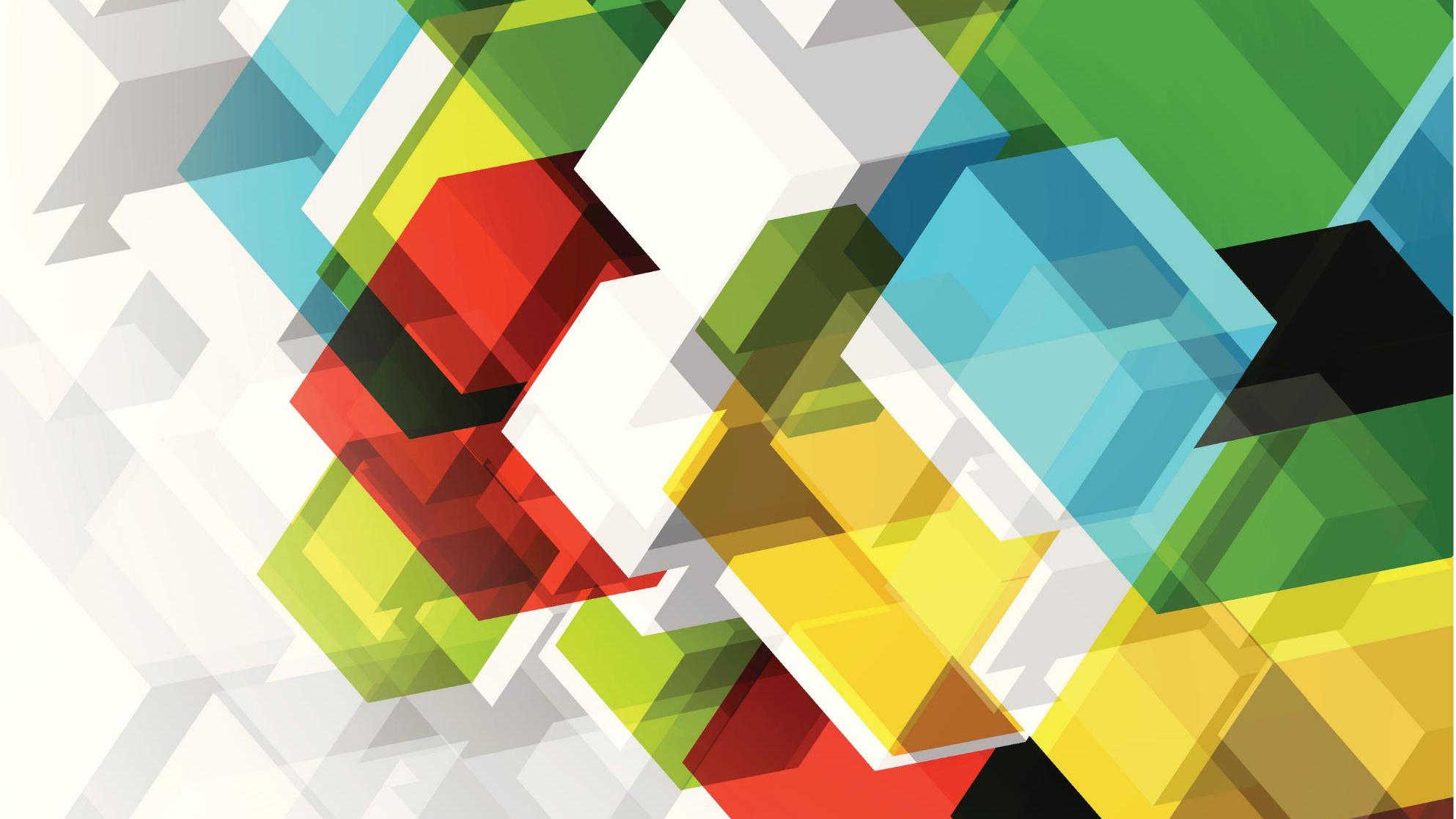 patent
Varför och hur
Vilka patent är de viktigaste i mänsklighetens historia?
Fundera själv – Diskutera med en kompis – Skriv i chat
https://iptse.com/famous-patent-invention-examples/
2022-01-19
Patentkrig: Apple - Samsung
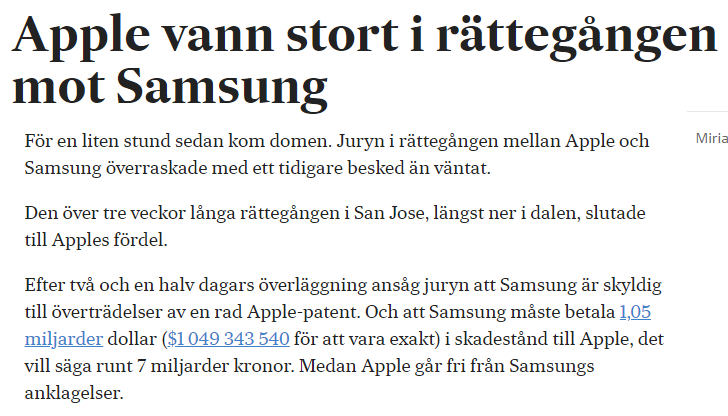 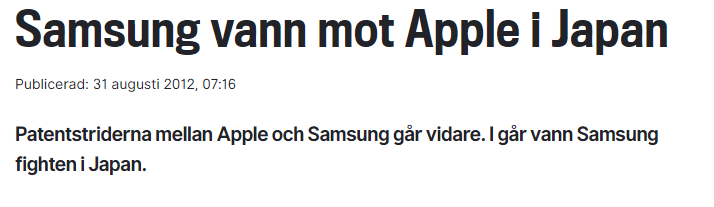 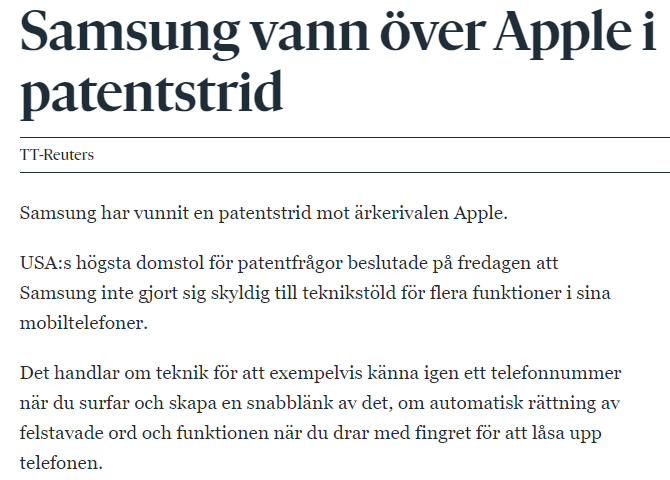 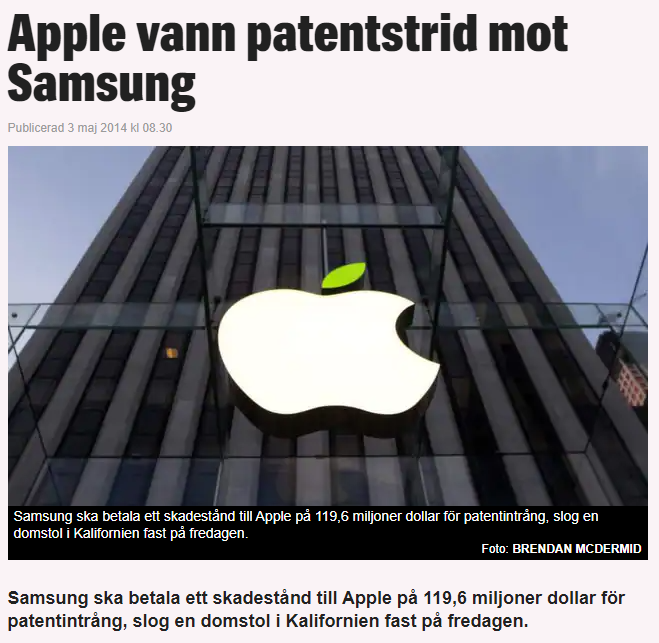 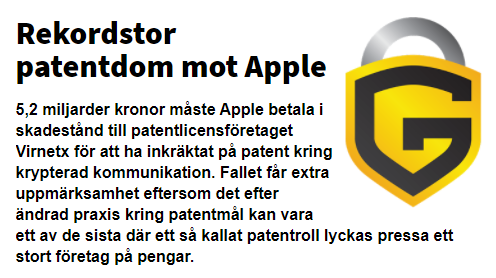 2022-01-19
Patentkrig
Wikipedia
Apple - Samsung
Ffive epic patent wars that dont involve Apple
Famous Patent Battles
Nikkei Patent Wars
2022-01-19
Fredliga lösningar
Google som är ett ungt företag köpte Motorola för ett tag sedan och en anledning var att komma över deras patentportfölj. Ofta kan det räcka för ett företag att hota med stämningar genom sin stora patentportfölj för att hålla konkurrenter borta eller för att kunna träffa lönsamma royaltyavtal.
Det finns också ljuspunkter. Många storföretag har initierat och stött konsortier kring utveckling av fri programvara. Så är fallet med Sun och Open Office. Storföretaget Sun har en viktig roll för att skydda projektet mot stämningar.
2022-01-19
Är det bra med patent?
Vem vill bekosta utveckling och innovation om det inte går att tjäna pengar på framtida produkter? Det är ett argument som förs fram av det stora företaget. Mindre företag och konsumenter kanske tycker det vore bättre om alla kunde arbeta på att utveckla alla idéer till det bästa för alla, exempelvis billiga mediciner. Men då finns risken att utvecklingen skulle stanna upp. Fokus skulle hamna på att tillverka snarlika produkter till ett så lågt pris som möjligt. De riktigt omdanande idéerna skull komma mer sällan.
Men kanske är det skillnad mellan patent på hårdvara och patent på mjukvara. I vår digitala värld där innehållet kopieras på nolltid och utan tillverkningskostnader kanske patenten har spelat ut sin roll. När programutvecklare hjälps åt i open sourceprojekt kanske kreativiteten frodas utan skyddet av patent? Det här är saker som diskuteras nu och vi har i helt klart fått ett komplement till patenterade (dyra) produkter genom utvecklingen av fri programvara, bilder, filmer och musik. 
MacBook Air och alla andra populära Appleprodukter har idag en stark ställning på marknaden och Apple tjänar stora pengar. När Apple kan tjäna pengar genom stämningar och uppgörelser med konkurrenterna minskar kanske deras innovationsanda. Fundera på vad det kan innebära för företaget Apple i framtiden.
2022-01-19
En snårig väg – 3d printern
Wikipedia

"But this constructor is both efficient and flexible. I feed magnetronic plastics — the stuff they make houses and ships of nowadays — into this moving arm. It makes drawings in the air following drawings it scans with photo-cells. But plastic comes out of the end of the drawing arm and hardens as it comes ... following drawings only“
Murray Leinster in his 1945 short story Things Pass By
2022-01-19
Hur många patent har bolagen?
2022-01-19
PRV-skolan - Patent
Läs om Patent på PRV-skolan och gör uppgiften nedan:
2022-01-19